«ЧАЙНЫЕ» ЗАГАДКИ
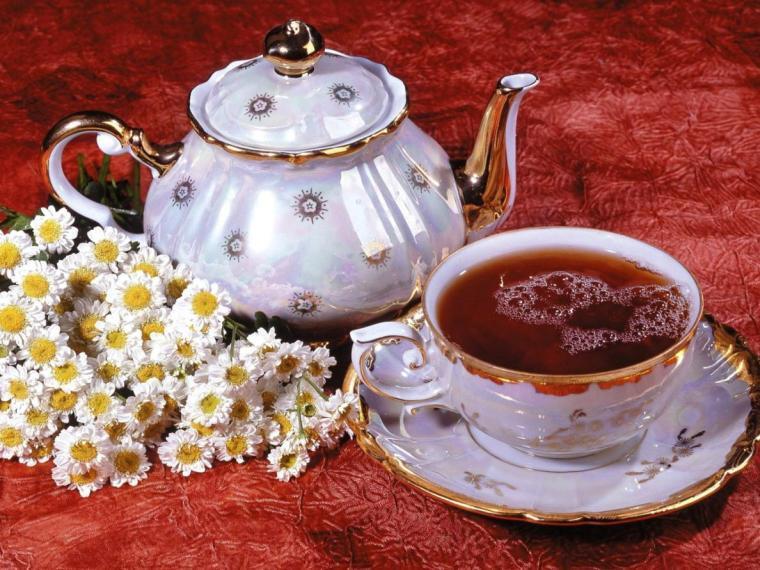 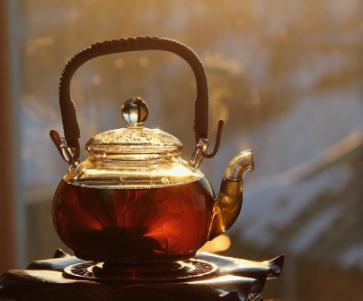 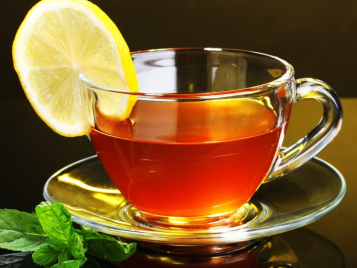 Он пыхтит как паровоз,
Важно кверху держит нос.
Пошумит, остепенится —
Пригласит чайку напиться
Заливаем кипятком, Пьём с лимоном, сахарком!
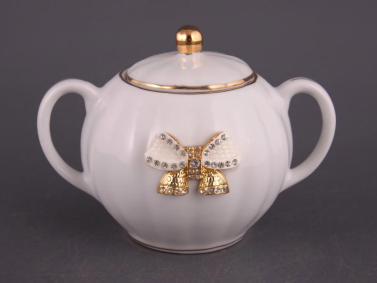 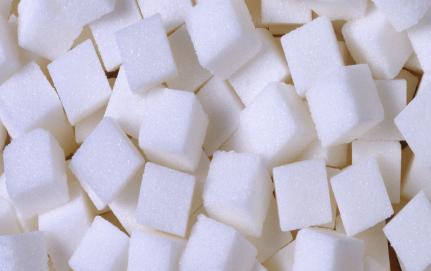 Неприступная на вид, подбоченившись стоит.                          Ты под крышку загляни,  сладкий лёд скорей возьми.
По цвету – снег, по вкусу – мёд,                               Во рту он тает, будто лёд.
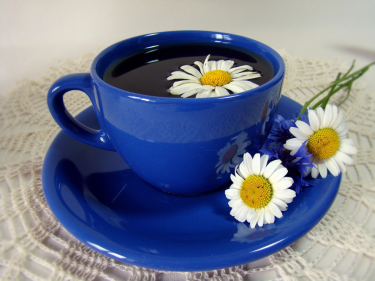 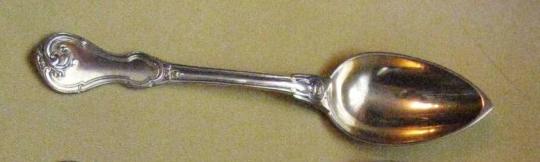 Сахар ловко зачерпнула,
В чашку с головой нырнула,
Помешала чай немножко.
Кто она, ответь-ка?
Она всем очень нравится,
На блюдечке  красавица,
С одной рукой  милашка,Голубенькая ...
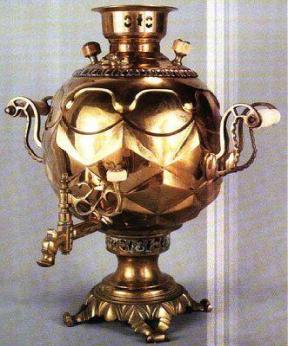 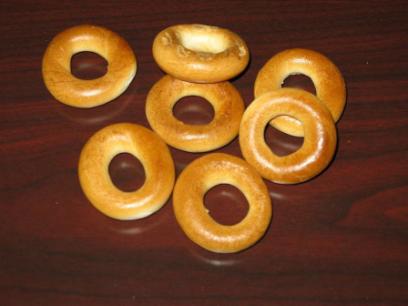 Стоит толстячок,
Подбоченивши бочок,
Шипит и кипит –
Всем пить чай велит.
Маленькое, сдобное, колесо съедобное. Я одна тебя не съем, разделю ребятам всем.
САМОВАР
Самовар поёт, гудит,         

Только с виду он сердит.   

К потолку пускает пар  

Наш красавец самовар.
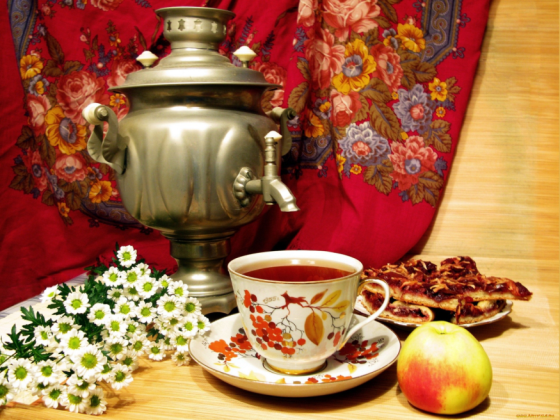 РУССКИЙ ФОЛЬКЛОР О ЧАЕ
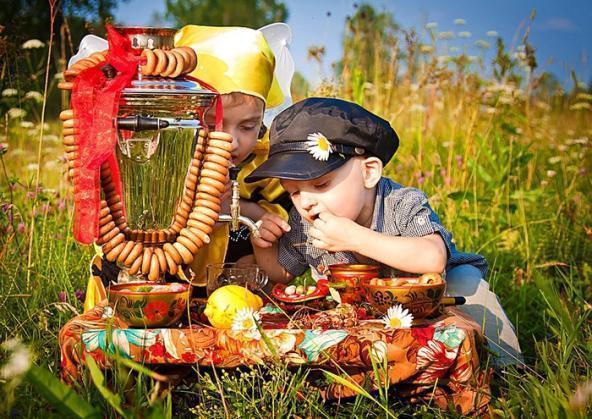 Чай человеку подать–уважение оказать.
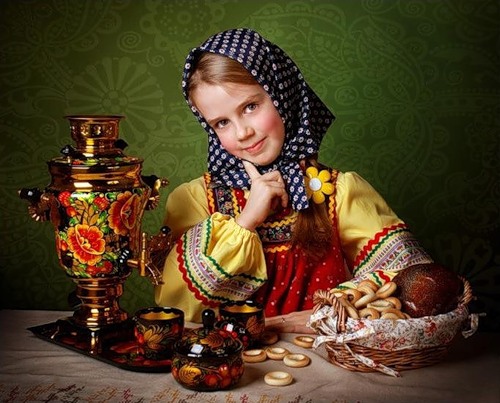 Чай не пьёшь – какая сила, а попил – совсем ослаб.
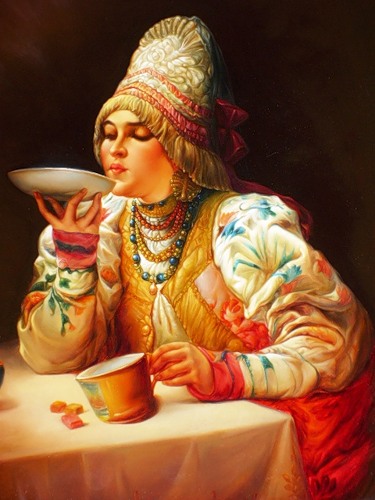 Чай пить – не дрова рубить.
Выпей чайку – забудешь тоску.
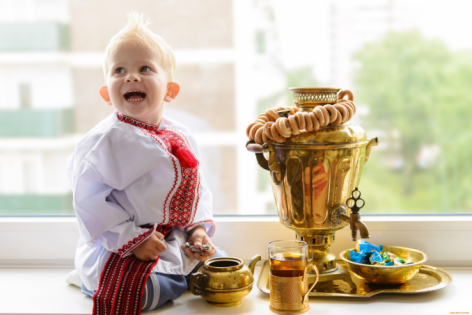 ПРИЯТНОГО
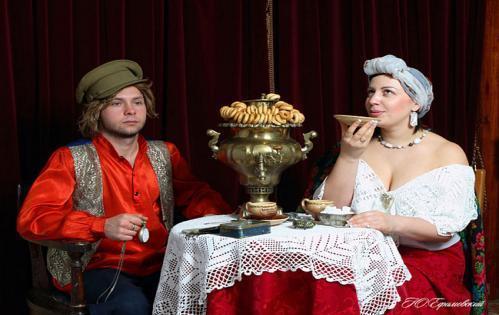 ЧАЕПИТИЯ